Yes, Why and the Society of St Vincent de Paul
Living & Caring as a Vincentian 2025
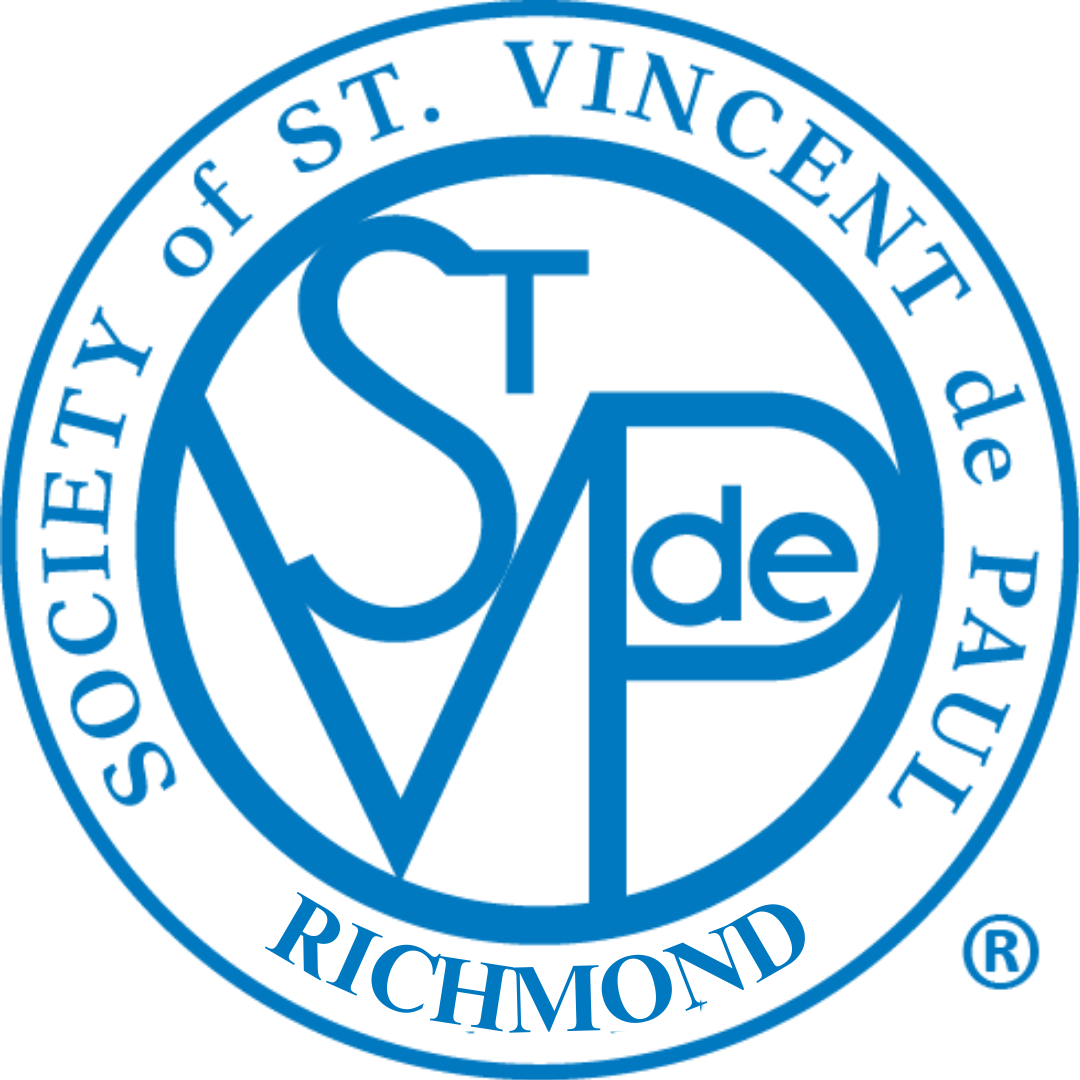 My Yes to St Vincent de Paul
Felt a call to want to directly help people in need
Not knowing what SVDP would do
Not knowing how SVDP would do it
But I loved SVDP’s why
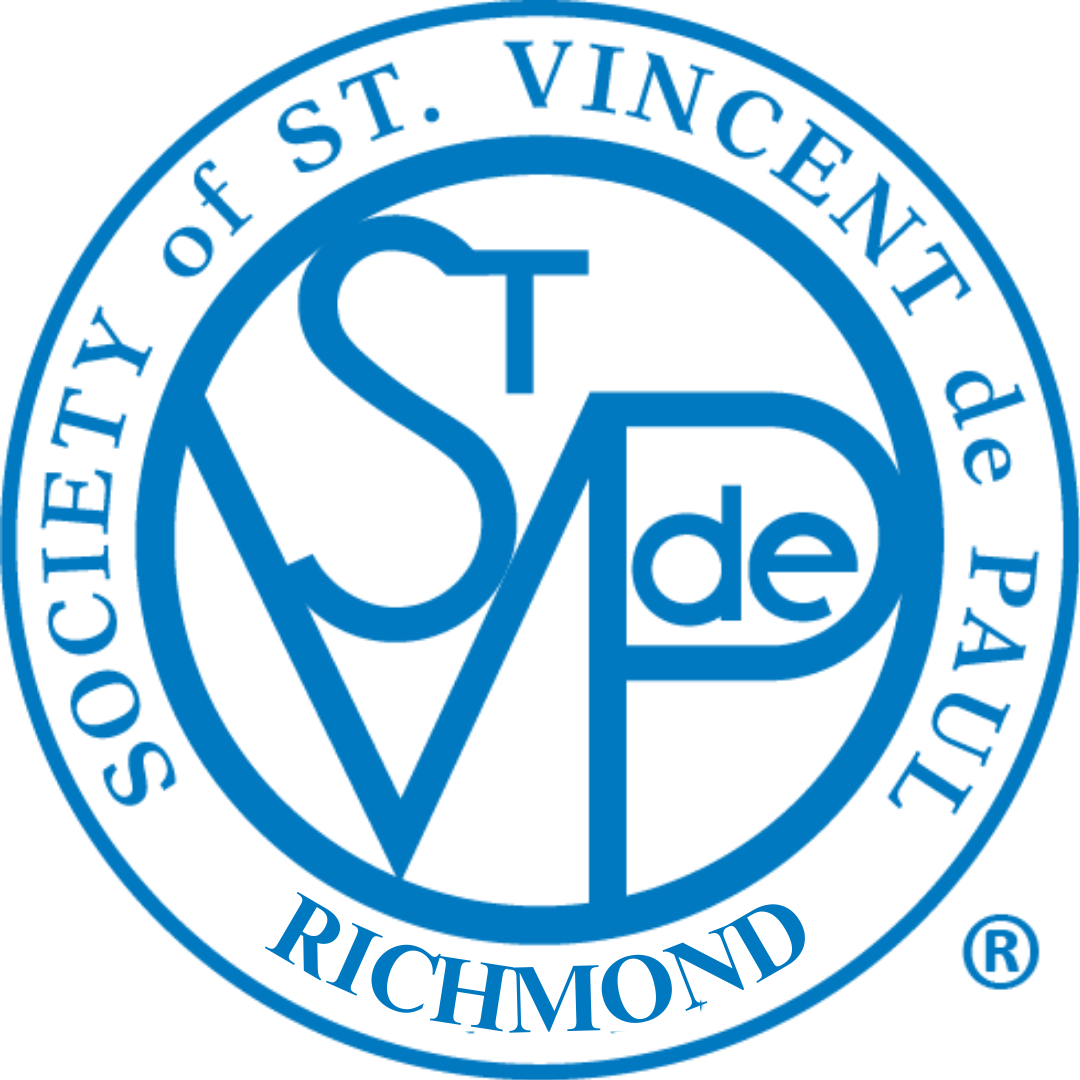 My Initial Concerns
Wait-we do home visits?
Do I have enough time?
Poverty is such a huge issue
Are there people in need really here and will they find us?
I just moved here and I don’t know many people or resources
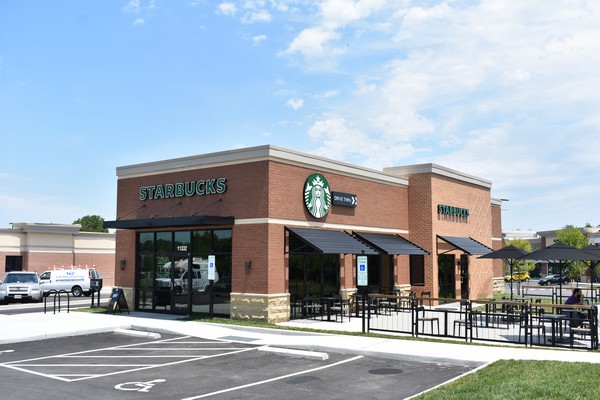 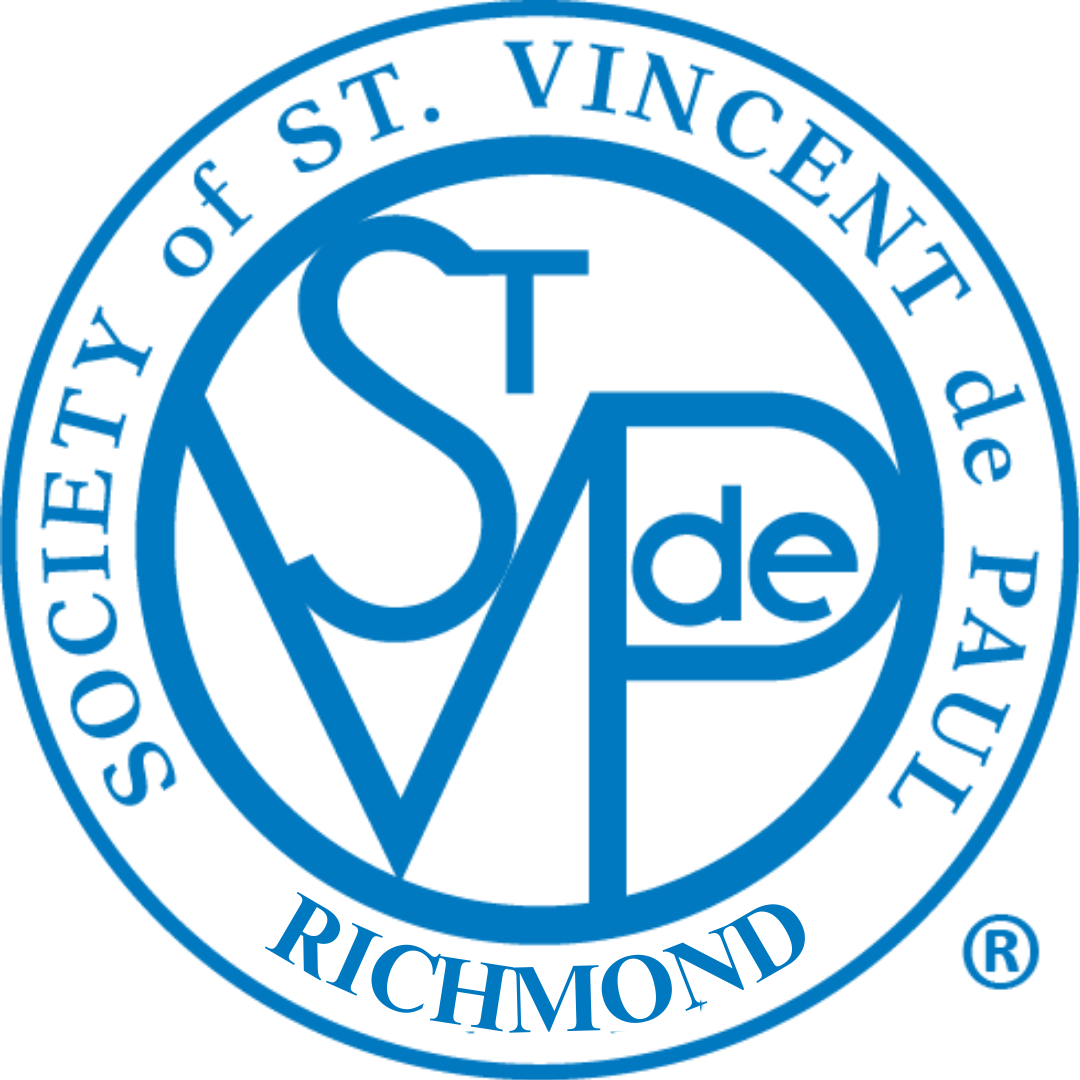 Where We Were in 2017
HOW
Had over 700 encounters with neighbors in need
WHAT
Provided more than $90,000 towards preventing homelessness for 2,000 people
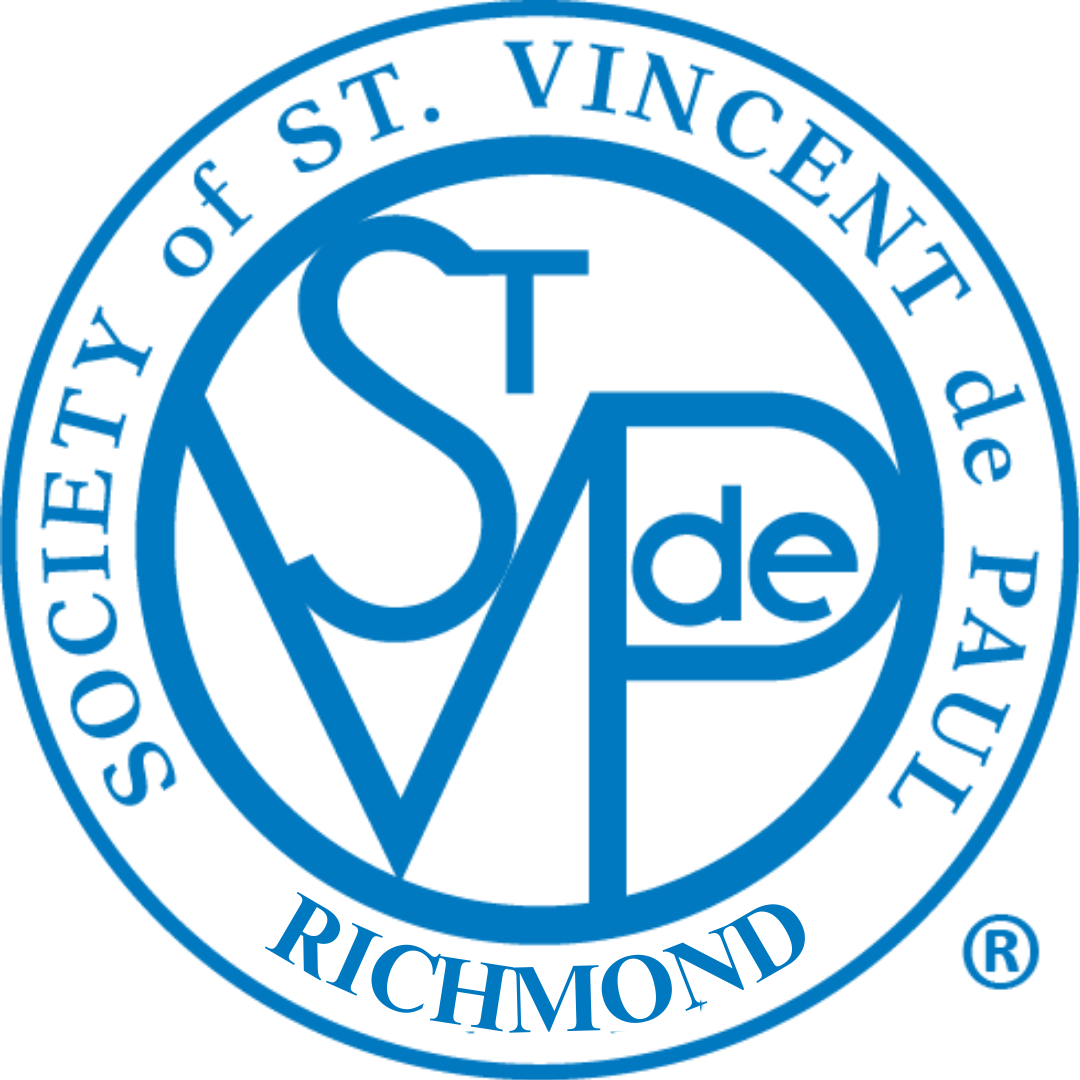 Where We Were in 2017
WHAT
3 active Conferences
0 Council
0 Thrift Stores
0 Young Vincentian Groups
60 Vincentians
First Friend of the Poor Walk
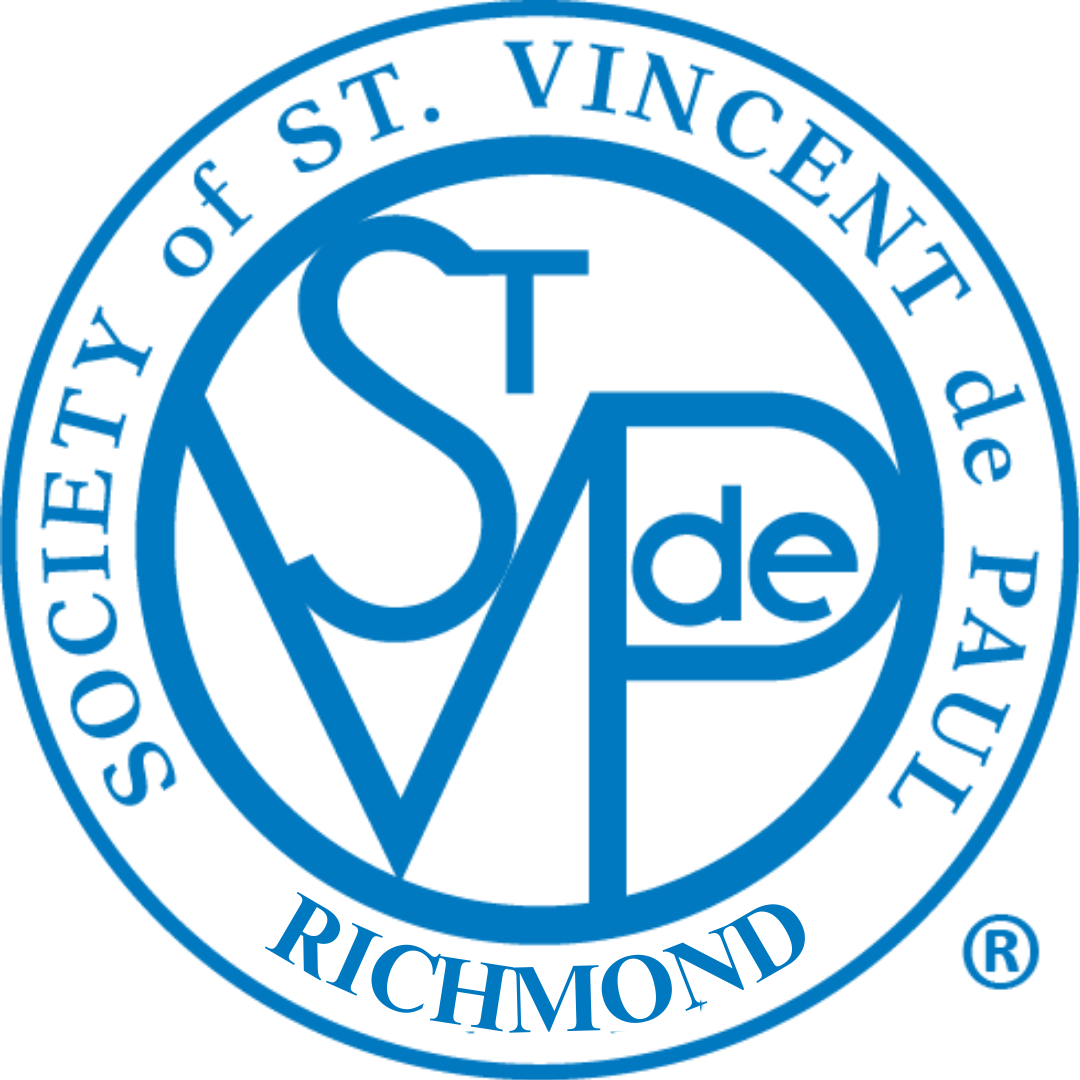 Fast Forward to 2024
HOW
Had over 5,000 encounters with neighbors in need
WHAT
Provided more than $980,000 towards preventing homelessness for 12,000 people
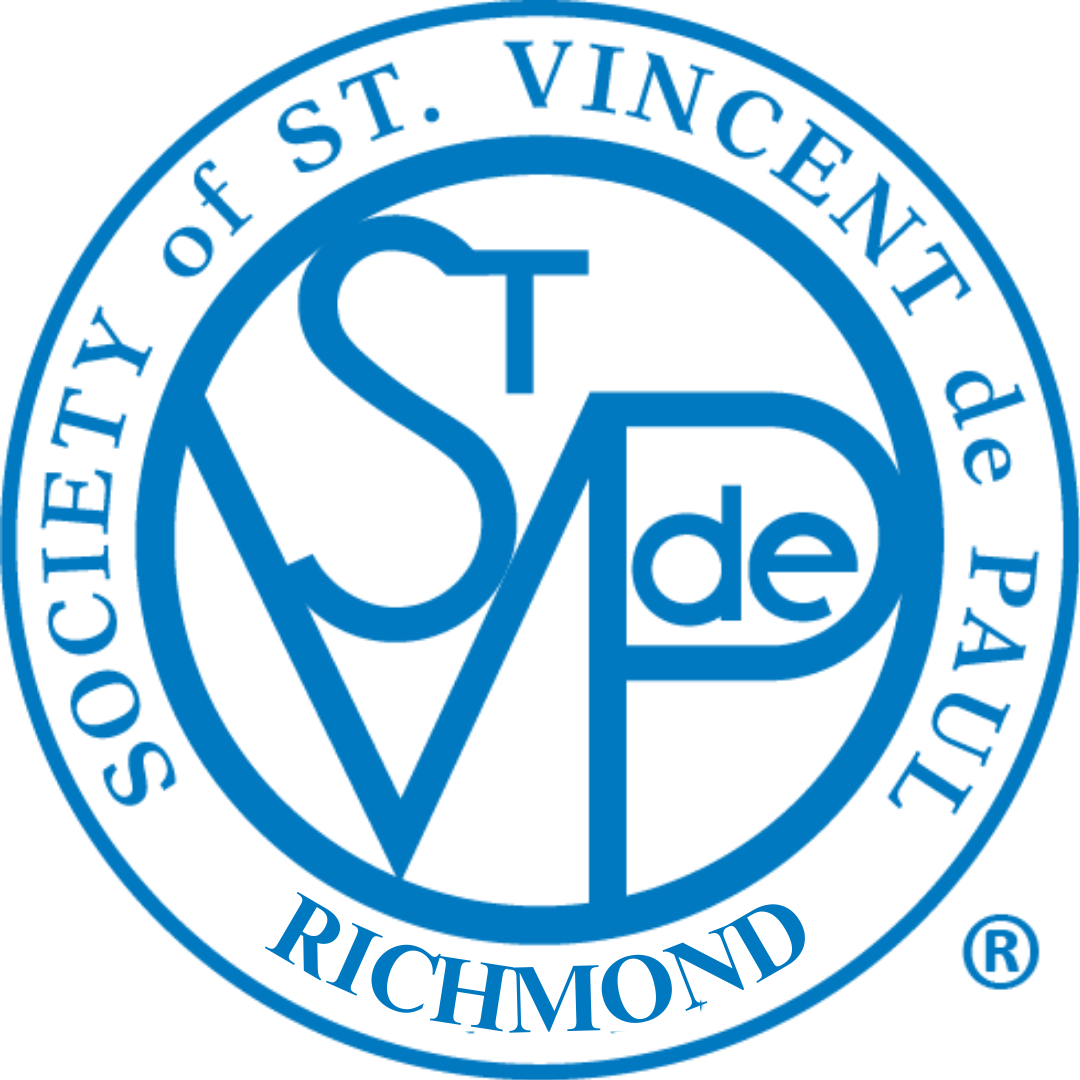 Fast Forward to 2024
WHAT
8 active Conferences with 9th in formation
1 Council
1 Thrift Stores (for now)
3 Young Vincentian Groups
319 Vincentians
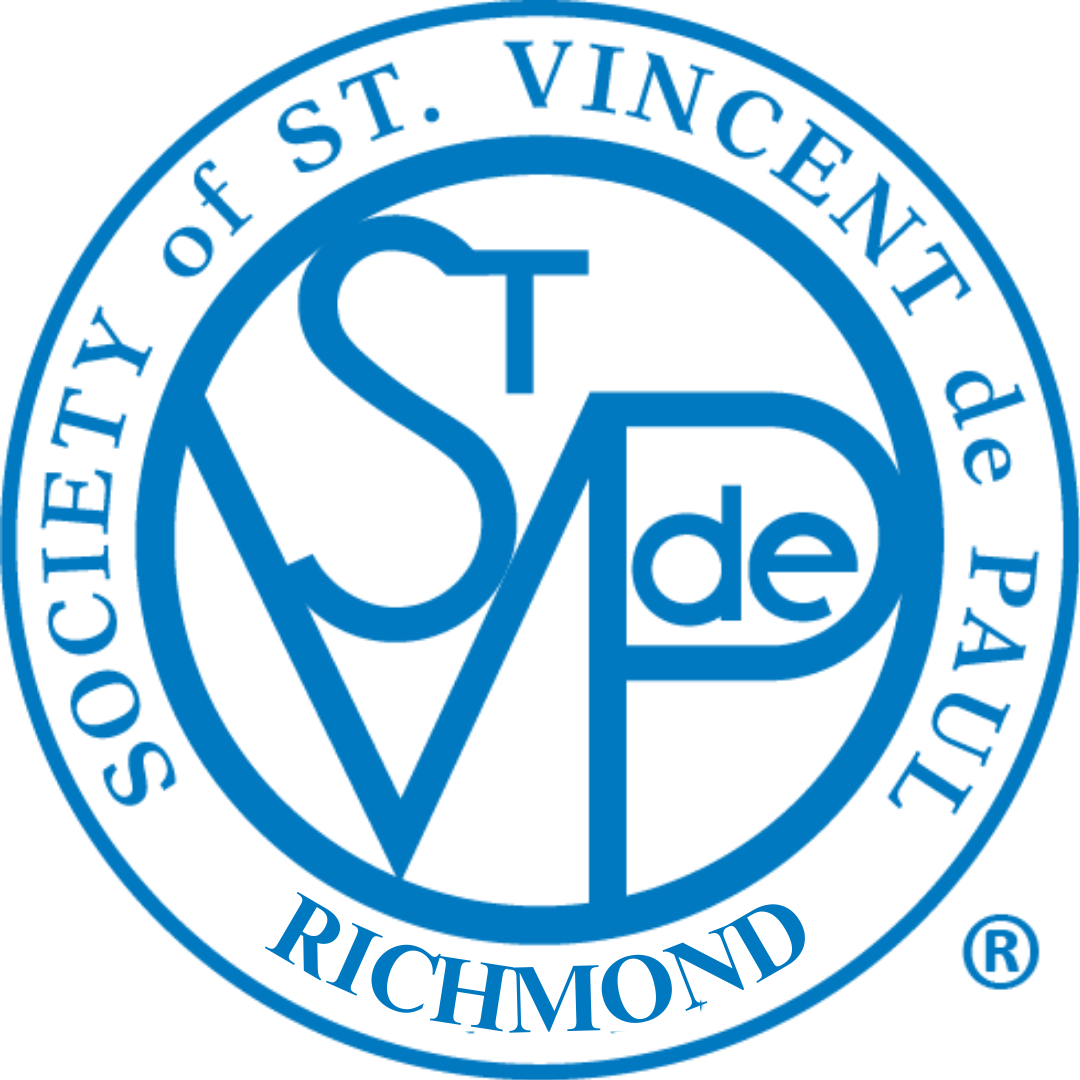 Benefits to Saying Yes
Spirituality
Friendship
Service
[Speaker Notes: -- Essential Elements of the Society as shown above
-- Explain each one.

Suggested text:
The Essential Elements of the Society are those components that must be present at every level of the Society. These three Essential Elements are the very foundation of the Society, from its beginning in 1833.

Spirituality:
Our primary goal is spiritual growth. We pray together and we pray with those in need.
We see Christ’s face in the needy and show God‘s love to them.

Friendship:
Working together on home visits and on special projects.
Collaboration with other Conferences.
Praying together at Retreats and Festival Meetings.
(Festival Meeting is a Liturgical celebration by Conference as a whole) 

Service:
We help those in need with person-to-person service, taking the time always to listen to them and hear their stories. We provide material assistance (food, clothing, furniture), financial assistance (rent, utilities, travel) and we run Special Works (stores, pantries, housing). But always our first priority is to show God’s love to those in need.]
Starts With Why
Be the face of Christ

Personal encounter

Prevent homelessness

“Starts With Why”-Simon Sinek
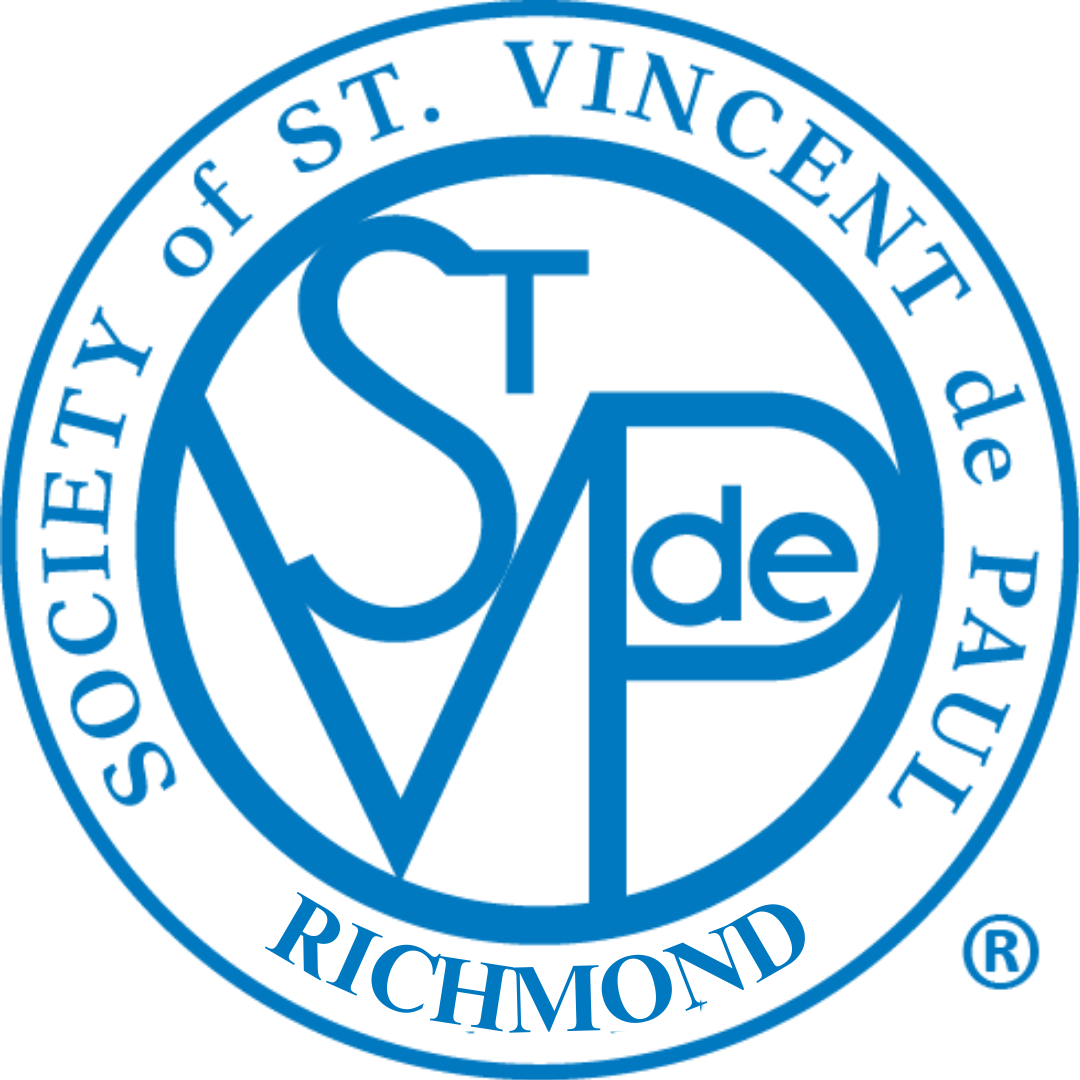 What Does 2025 Look Like
Motel 2 Home
Car Repair
Rest Easy Mattress Program
Voice for the Poor Advocacy
Young Vincentians
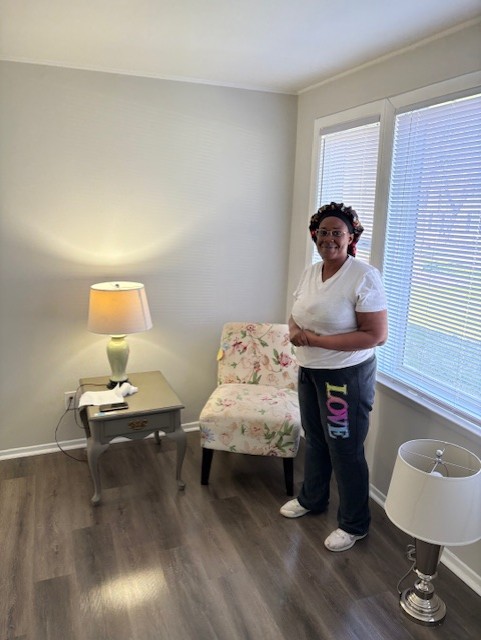 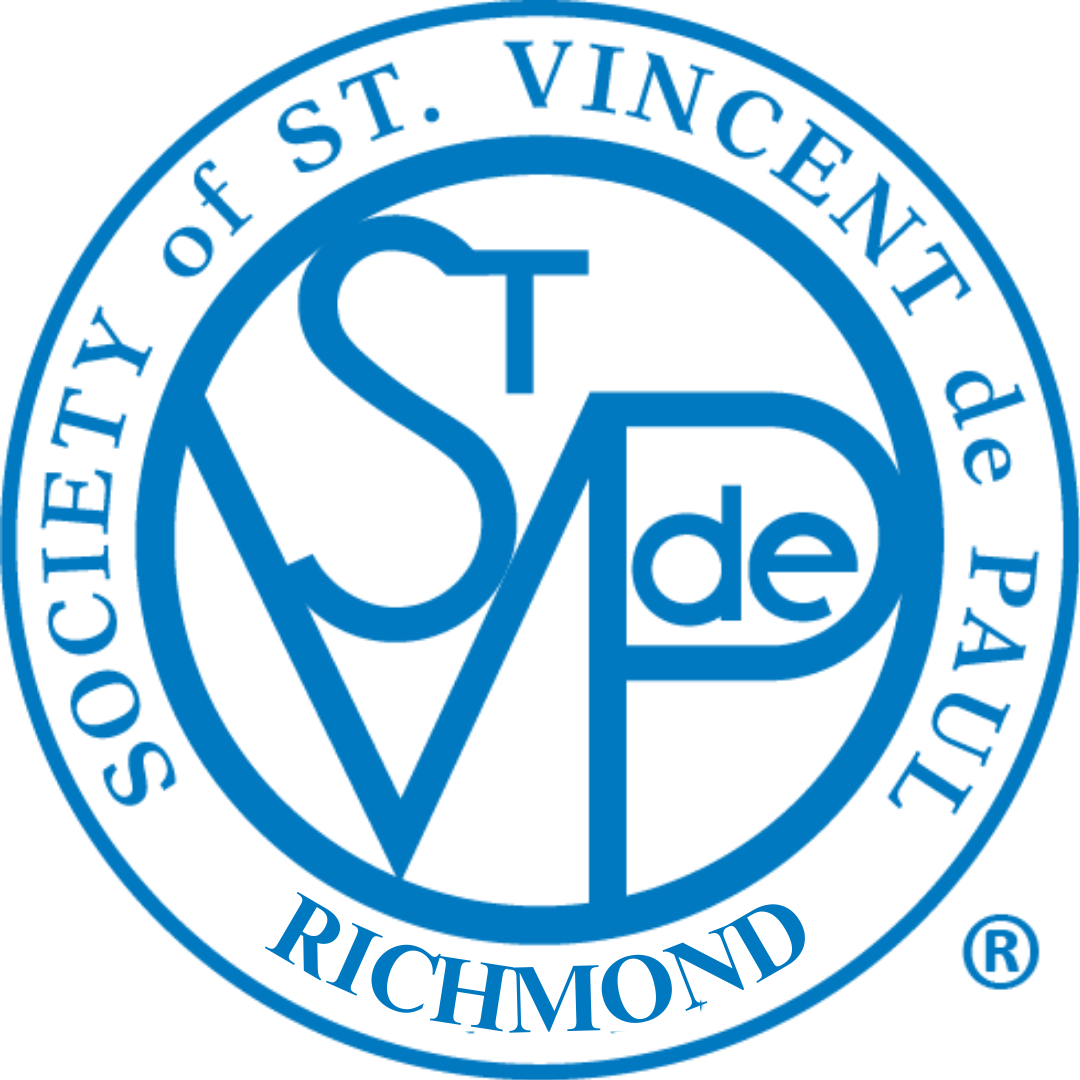 What Does 2025 Look Like
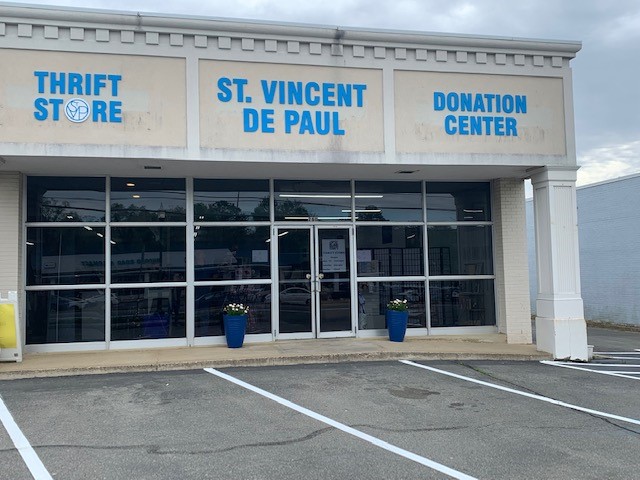 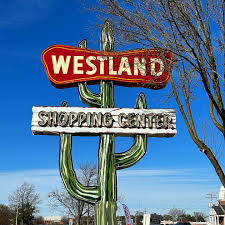 2 thrift stores in Richmond area with our newest opening in Fall 2025
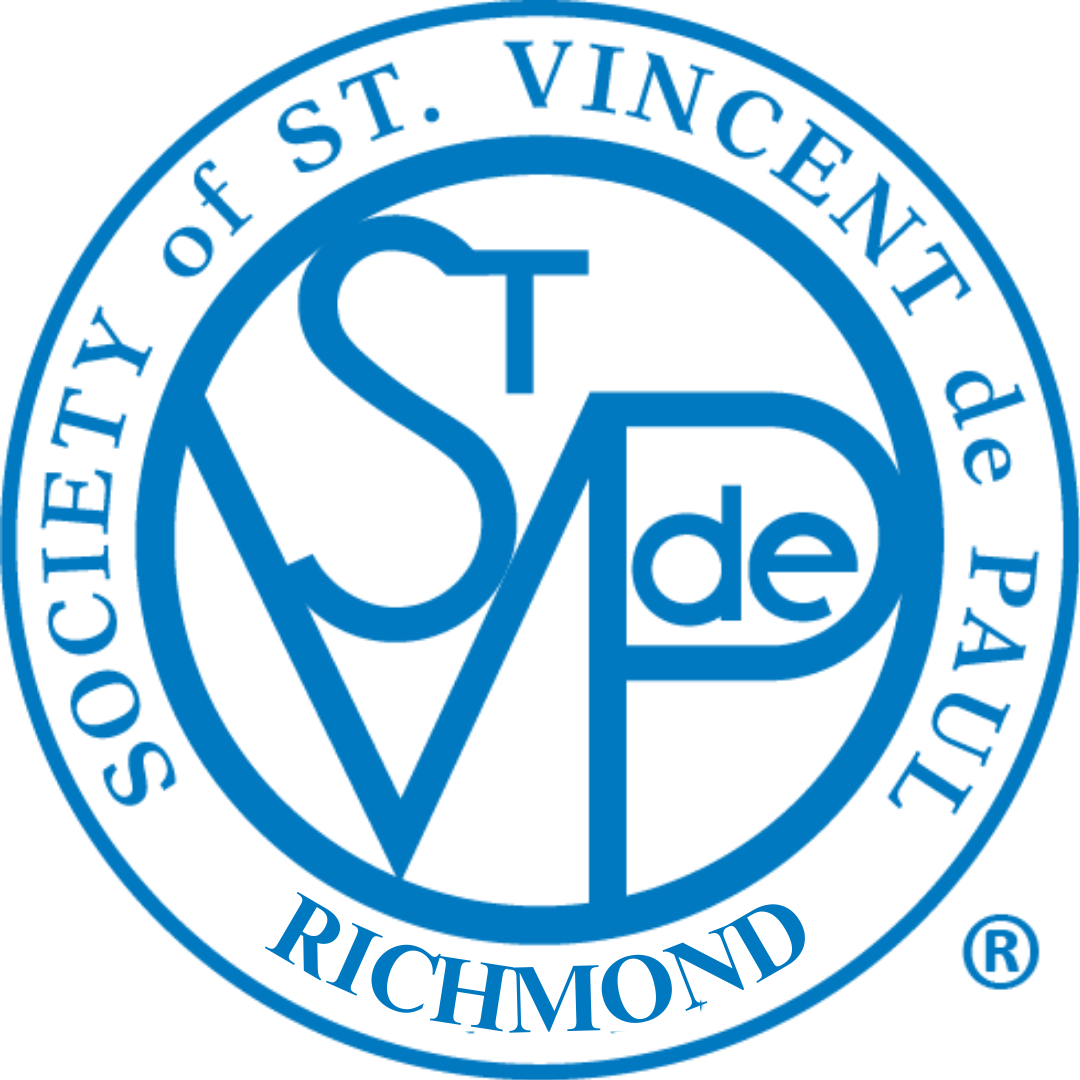 What Does 2025 Look Like
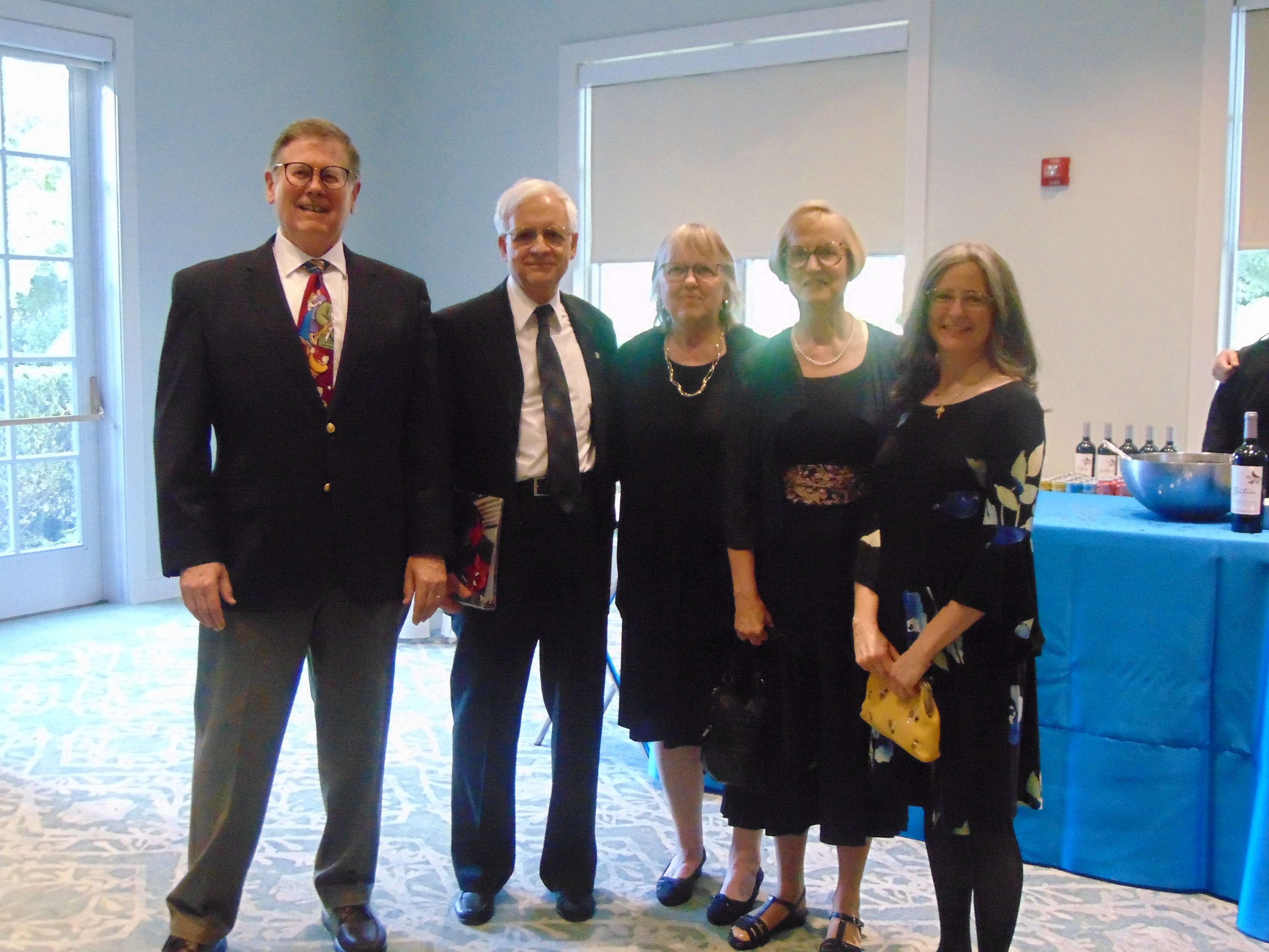 Night of Hope at The Jefferson-May 30, 2025
www.svdp-rvacouncil.org
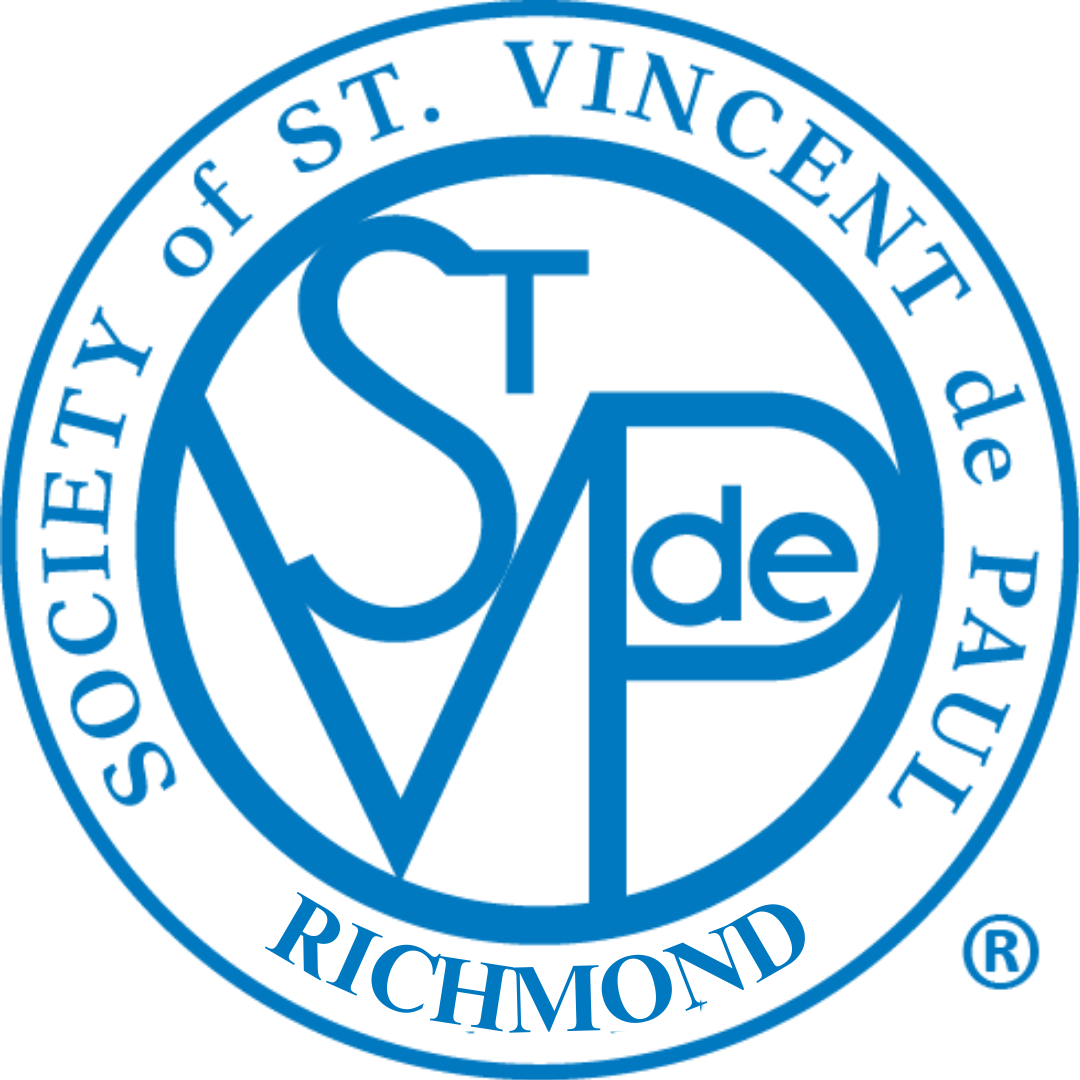 Hopes for the Future
New Conferences
More Vincentians
More volunteer opportunities
New programs
Food
Intake
School support programs
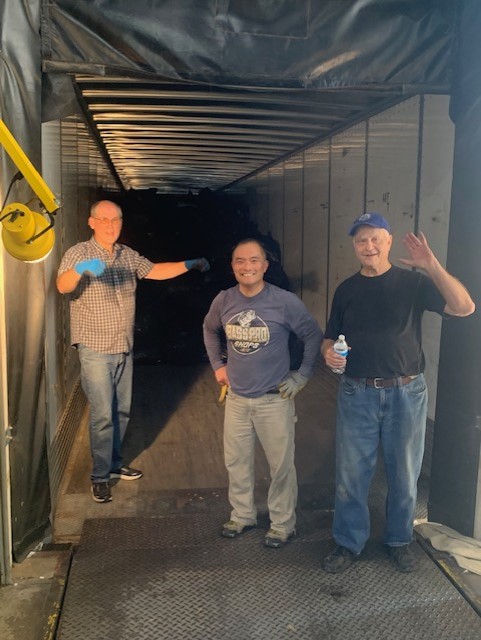 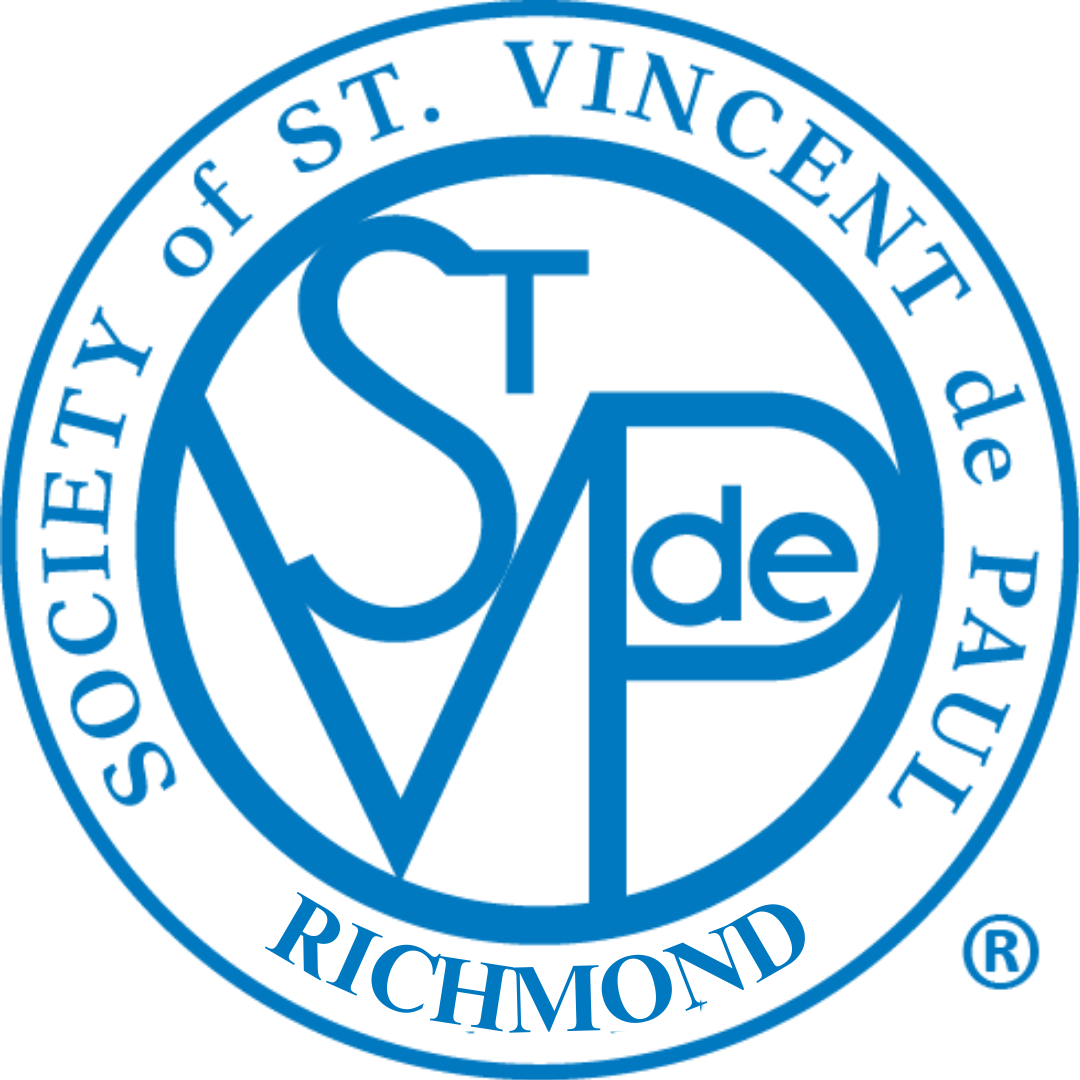 Hopes for the Future
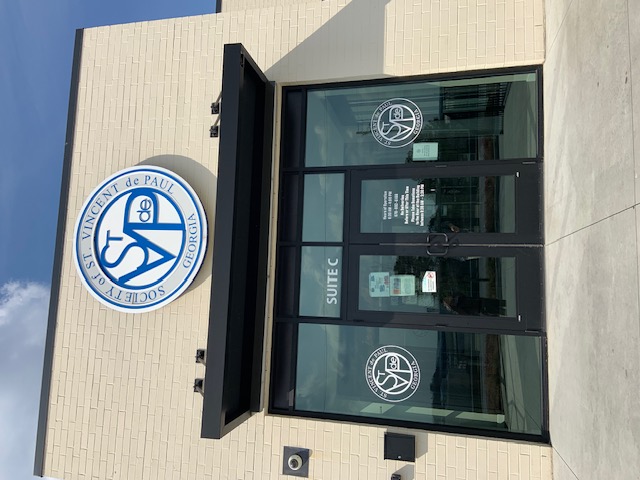 Vincentian Center where we can serve more neighbors in need
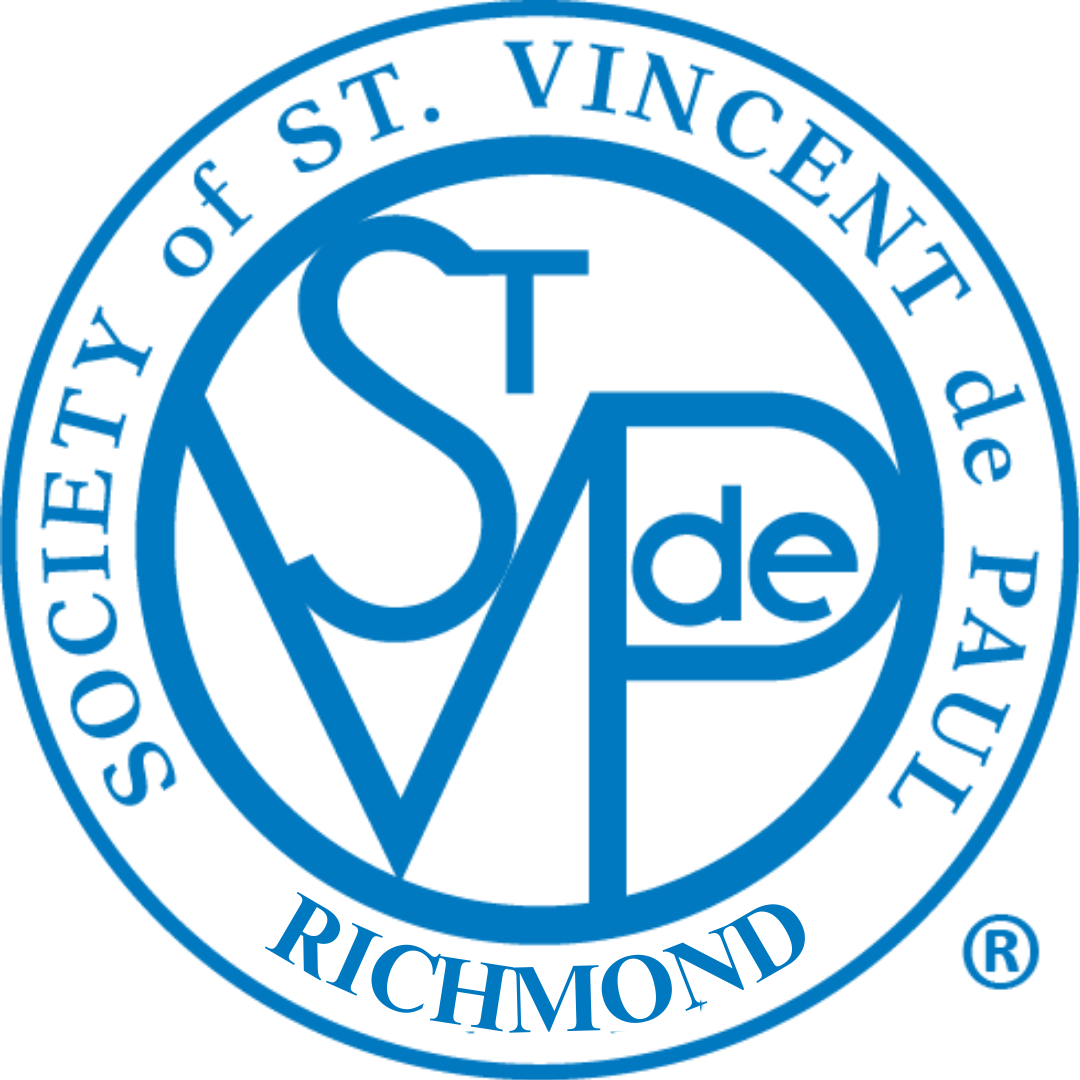 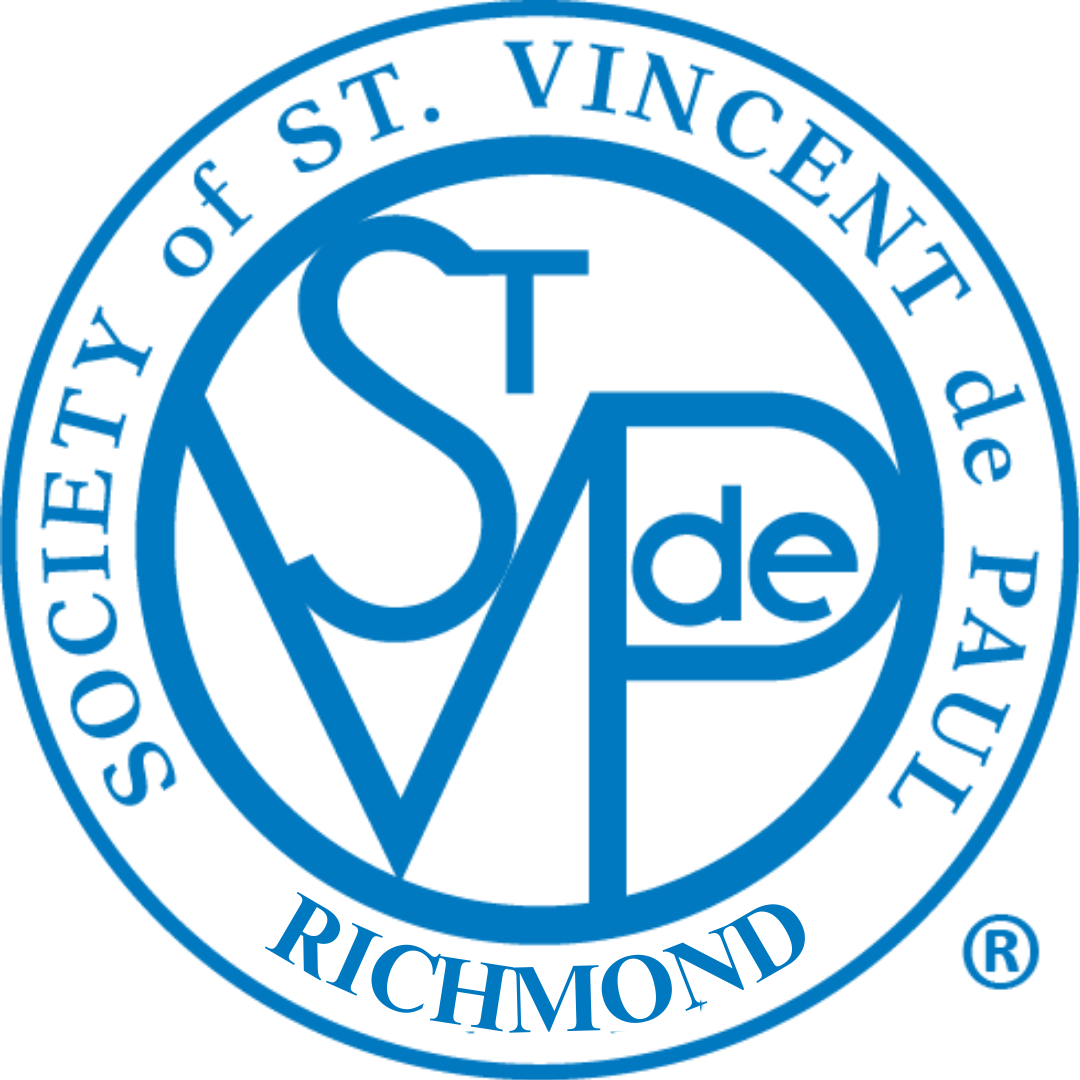